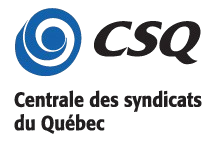 COURS 7
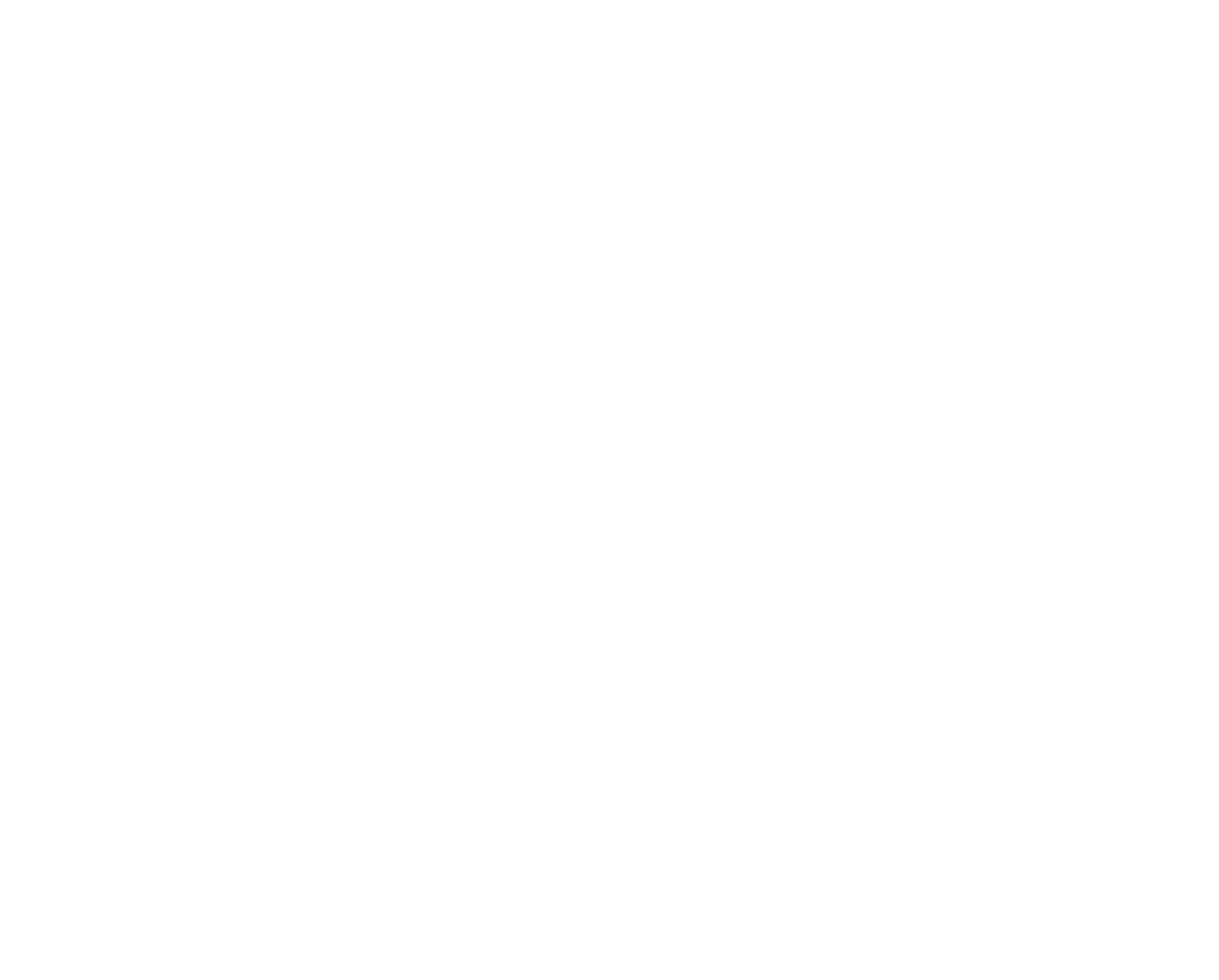 Mettre fin ensemble à la culture du viol et à l’exploitation sexuelle des enfants
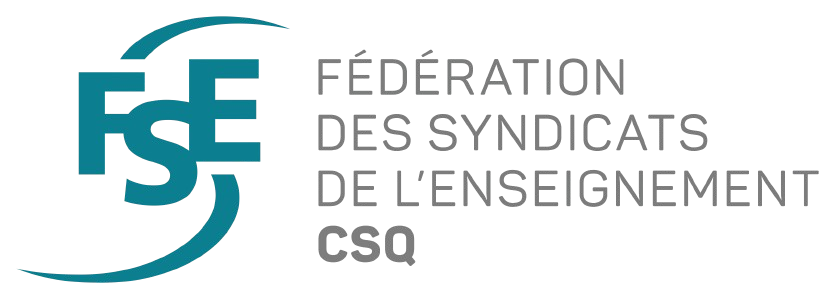 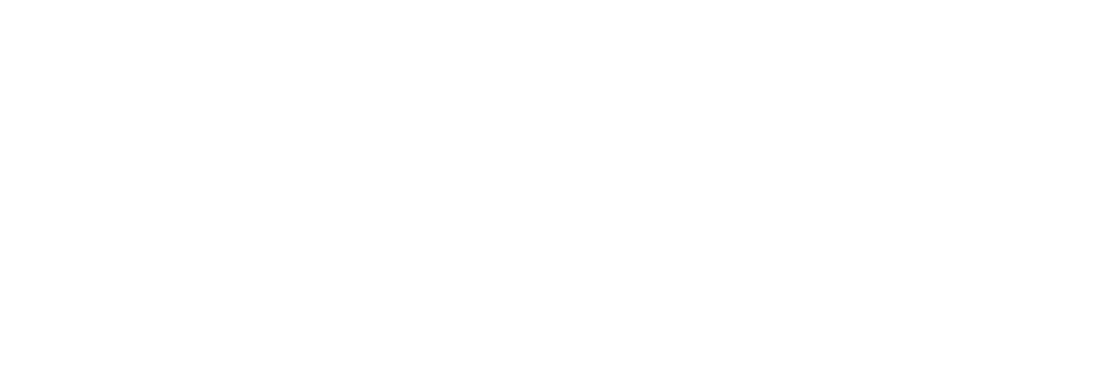 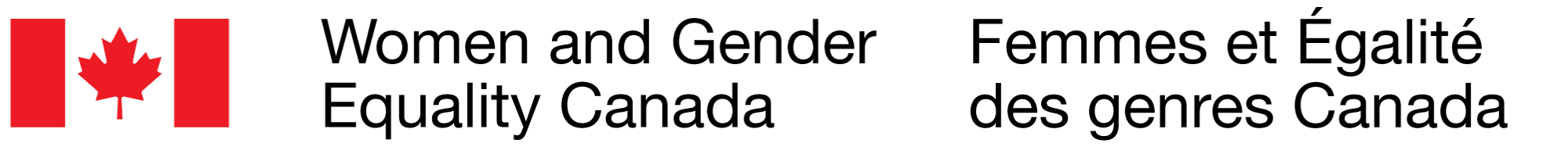 [Speaker Notes: Objectifs d’apprentissage :

● Définir la culture du viol et sensibiliser les élèves à ses répercussions. 
● Promouvoir l’empathie à l’égard des femmes et des personnes 2SLGBTQ+. 
● Discuter des actions que les élèves, y compris ceux de genre masculin, peuvent entreprendre pour mettre fin à la culture du viol. 

Remarques pour le personnel enseignant :

La culture du viol fait référence à la normalisation de la violence sexuelle par l’entremise de récits culturels qui influencent tous les niveaux d’interaction sociale. La culture du viol peut se manifester sous forme de blagues, de commentaires, d’émissions de télévision, de musique, d’interactions sur le lieu de travail, de politiques et de lois, entre autres. Par conséquent, l’agressivité sexuelle masculine, la violence sexuelle et le harcèlement sexuel contre les femmes et la communauté LGBTQ2S+, ainsi que la nouvelle victimisation et la culpabilisation des victimes sont présentés comme des phénomènes inévitables et normaux. 

Les effets directs de la culture du viol sont que les personnes survivantes ne sont pas crues, qu’elles sont blâmées, humiliées publiquement et stigmatisées par la société. De plus, les agresseurs ou agresseuses ne sont pas tenus responsables, leur comportement agressif n’est pas dénoncé et la violence sexuelle est considérée comme faisant partie du statu quo. 

De même, la culture du viol rend les témoins moins enclins à intervenir, car ils ou elles n’interpréteront pas la violence sexuelle comme un problème, mais comme un comportement normal.



Supervision par les enseignant(e)s :
La technologie en ligne permet aux élèves de s’engager de manière significative à la fois avec le matériel de cours et avec leurs pairs. En raison de la nature sensible du contenu, ayez conscience du risque que des interactions peuvent faire revivre un traumatisme. Les outils numériques que vous choisissez doivent refléter la maturité et la sensibilité de vos élèves. Par exemple, vous pouvez préférer les discussions avec tout le groupe, car elles permettent de surveiller la discussion si les interactions en petits groupes sans la supervision d’une personne adulte vous préoccupent.]
Faisons une entente de classe!
Tour de parole : Je lève la main avant de parler.

Écoute : J’ai le droit d’être écouté, d’avoir de petits rires, de me sentir gêné.

Vocabulaire : J’utilise les bons mots pour parler des parties du corps. 

Respect : des différences, des opinions, des sentiments, des idées des autres.

Discrétion : Je ne répète pas en dehors de la classe ce qu’un élève dit ici.
[Speaker Notes: Avertissement :

Pour de nombreux élèves, il s’agit peut-être de la première fois qu’ils ou elles discutent de l’exploitation sexuelle et de la traite des personnes à des fins d’exploitation sexuelle.
Rappelez-leur qu’ils ou elles vont discuter d’un sujet difficile et assurez-leur que la priorité numéro un tout au long des séances est leur bien-être.
Rappelez aux élèves que du soutien est disponible. Ils ou elles peuvent accéder au soutien de l’école (travailleurs sociaux, conseillers, etc.) ou à des ressources à l’échelle du Canada. 
Les élèves doivent recevoir de l’information au sujet du contenu de la présentation et doivent avoir l’option de ne pas participer au cours. 
Faire une entente de classe : Demander aux élèves de partager les éléments qui doivent être gardés à l’esprit pour que tout le monde se sente en sécurité (par exemple, faire preuve de respect envers les opinions de tout le monde et utiliser un langage respectueux, ne pas faire de blagues sur des sujets délicats, rester conscients de l’espace que nous prenons au fil du cours).
Compléter cette diapositive avec les soutiens scolaires (travailleurs sociaux, conseillers, etc.) disponibles pour les survivant(e)s et/ou ceux et celles qui veulent faire des révélations, les ressources à l’échelle nationale et les renseignements en ligne (comme le site Web wrprevent.ca) peuvent également être mises à la disposition des élèves.

Faire une entente de classe :

Il est essentiel de créer un climat de classe propice à la discussion d’un sujet sérieux. Demandez aux élèves de partager les éléments qui doivent être gardés à l’esprit pour que tout le monde se sente en sécurité (par exemple, faire preuve de respect envers les opinions de tout le monde et utiliser un langage respectueux, ne pas faire de blagues sur des sujets délicats, rester conscients de l’espace que nous prenons au fil de la session, etc.)]
Une question à laquelle nous devons réfléchir…
Comment pouvons-nous remettre en question la culture du viol et établir des relations  saines?
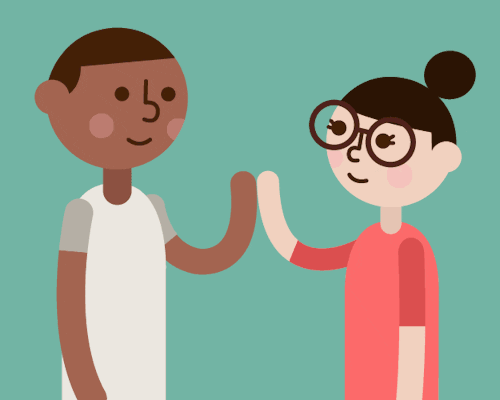 Quelle est ta réflexion initiale?
« Le consentement est la clé qui permet de mettre fin à la culture du viol et d’établir des relations saines. »
Dans quelle mesure penses-tu que cette affirmation est vraie?

Réponds au sondage suivant de manière anonyme :    
Absolument
Assez vrai				
Pas certain(e)
Je ne pense pas
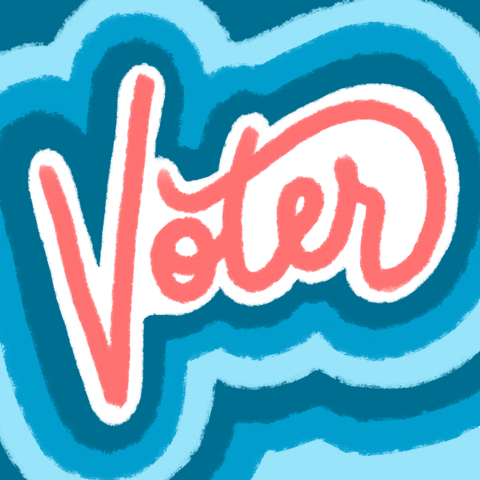 Activité 1

En sécurité partout en tout temps ?
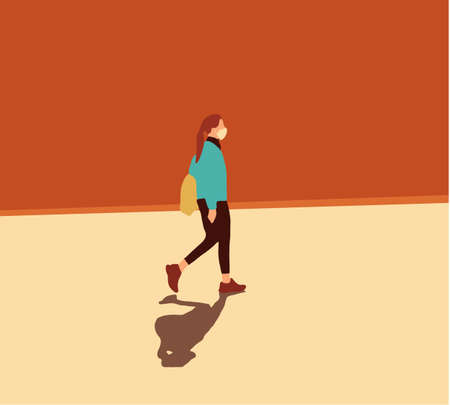 Réflexion
Individuellement, dresse la liste de ce que tu dois faire pour pouvoir te promener la nuit  le plus sécuritairement possible.
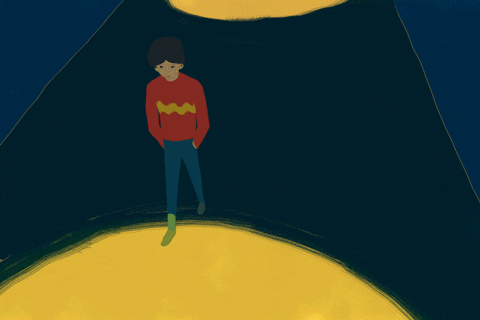 Partage ta réflexion avec un autre élève…
Comparer vos listes 

Y a-t-il des différences et des ressemblances?

Pourquoi sont-elles différentes ou semblables selon vous?
Partageons nos réflexions…
Voici des exemples de moyens que certains genres doivent utiliser ?

Être avec un groupe de gens que je connais
Me promener dans des endroits bien éclairés
Être sur mes gardes en tout temps
Marcher délibérément et ne pas m’arrêter
Emporter avec moi quelque chose pour me défendre
Avoir un plan d’urgence bien préparé
Modifier ou cacher mon langage corporel ou mes vêtements

Quelles autres idées pourrais-tu ajouter? Partage-les avec la classe.
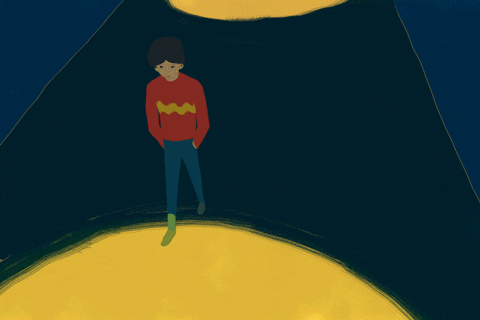 [Speaker Notes: Il est important de garder à l’esprit que les lieux publics ne sont pas sécuritaires au même degré pour tout le monde. Les femmes et les personnes qui se qualifient de 2SLGBTQ+ sont souvent confrontées à la violence verbale ou physique. 

Pour cette raison, elles prennent peut-être des précautions que les hommes ne sont pas obligés de prendre. De la préparation de plans d’urgence jusqu’à la « masculinisation » de leur manière de marcher ou de s’exprimer, les gens sont contraints d’adopter différentes stratégies pour rester en sécurité dans la rue.]
Discutons-en
Pourquoi la liste des personnes de genre féminin et des personnes 2SLGBTQ+ est-elle souvent plus longue?
Nommez des exemples de violence et de harcèlement que les gens peuvent rencontrer dans la rue? Comment affectent-ils les différents genres?
Pourquoi les personnes de genre féminin et les personnes 2SLGBTQ+ sont-elles plus susceptibles d’être harcelées dans les lieux publics? 
Selon toi, pourquoi le harcèlement et la violence de rue se produisent-ils?
[Speaker Notes: Abordez ces questions et les commentaires des élèves avec l’ensemble de la classe.]
Activité 2:
Qu’est-ce que la culture du viol?
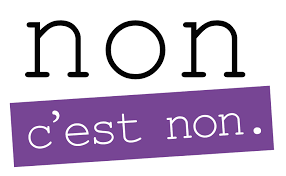 La culture du viol, c’est quoi?
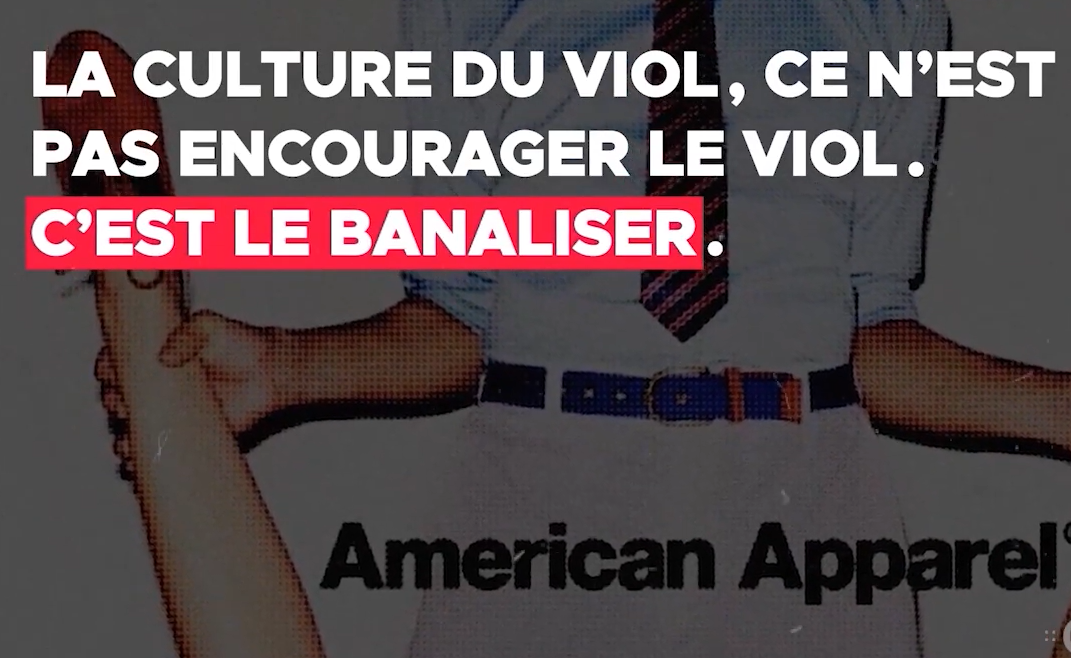 Visionne la vidéo La culture du viol en 64 secondes... et réponds aux questions suivantes.
[Speaker Notes: Activité 3 :

L’éducateur ou éducatrice devrait visionner la vidéo avant la mise en œuvre de ce cours et avertir les élèves au sujet du langage explicite et du contenu pouvant faire revivre un traumatisme.

https://www.youtube.com/watch?v=-Tx08OEHLbU]
Clarifions le sujet
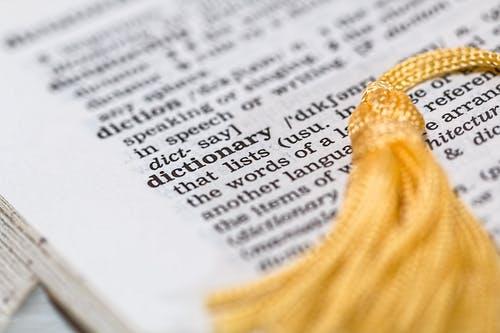 Qu’est-ce que 
la culture du viol?
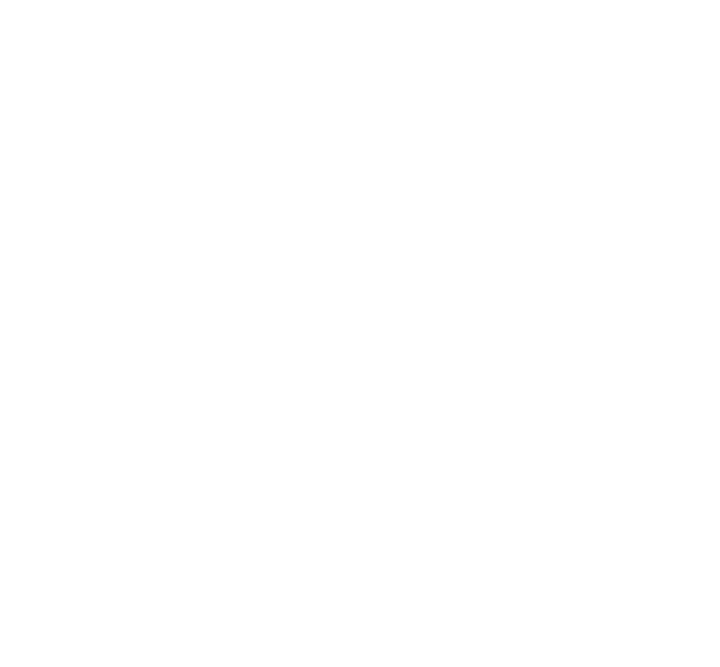 La culture du viol, c’est…
…Quand les gens agissent, pensent et se présentent
 comme si la violence sexuelle était acceptable dans la vie de tous les jours. Entre autres, à travers leurs blagues, leurs commentaires, les médias, les interactions au travail, la loi, etc.
Cette culture mène à la violence sexuelle et au harcèlement à l’égard des femmes et de la communauté 2SLGBTQ+, qui sont des victimes encore et encore et s’en retrouvent culpabilisées.
Poussons nos réflexionsPoussons nos réflexions
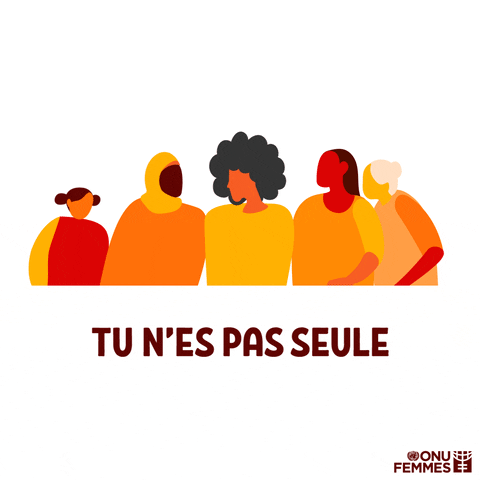 Quels comportements ou gestes caractérisent la culture du viol?

Quels traits caractéristiques sont partagés par  ces comportements et ces gestes?
[Speaker Notes: Discutez des réponses à ces questions et de la manière dont les personnes qui participent ou adhèrent à la culture du viol encouragent la violence sexuelle par leurs actions. Notez que les « Remarques pour le personnel enseignant » au début de ce cours comprennent une définition exhaustive de la culture du viol.]
Oui mais…je n’ai rien fait!
Comment peux-tu encourager la culture du viol si tu ne « fais rien »?

Réfléchis à comment parfois nous pouvons adhérer à la culture du viol sans faire d’actes de violence…
Alors, quoi faire?
Que  pouvons-nous faire pour éviter d’adhérer à la culture du viol par nos actions ou nos inactions?

Nomme des gestes ou comportements …
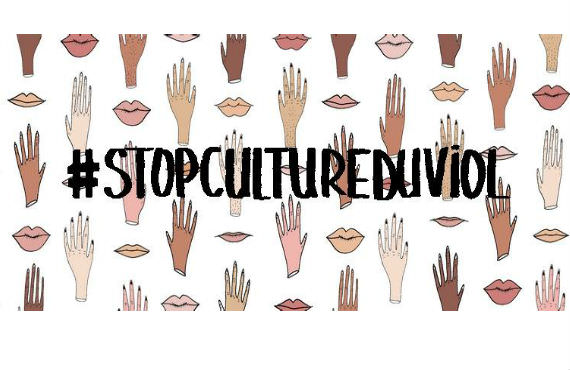 Activité 3:
Prendre soin des victimes 
et les alliés masculins
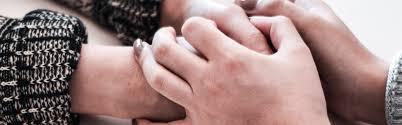 Réfléchissons à deux grands enjeux…
Diviser la classe en groupes de deux ou trois personnes de différents genres.

Demander à la moitié des groupes de répondre à la série A de questions  et à l’autre moitié de répondre à la série B.

Une fois que les élèves ont eu le temps de discuter en groupe, leur demander de partager volontairement leurs réponses pour chaque question
1er enjeu: Le développement de l’empathie envers les personnes touchées par la culture du viol et l’exploitation sexuelle des enfants.
Comment les femmes et les personnes 2SLGBTQ+ se sentent-elles face aux comportements associés à la culture du viol?
Comment la culture du viol peut-elle influencer vos relations avec les autres?
Comment les femmes et les personnes 2SLGBTQ+ devraient-elles se sentir lorsqu’elles : Se promènent seules dans la rue,Consomment des médias,Sont dans une relation,Racontent leurs expériences de violence sexuelle.
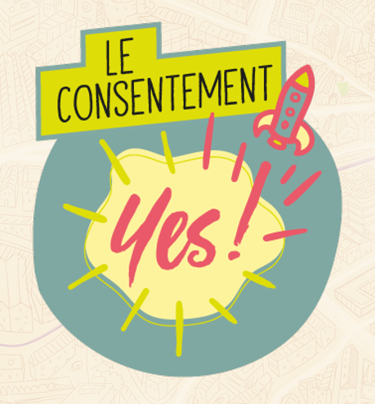 2e enjeu: Les alliés masculins et  le rôle que jouent les élèves de genre masculin pour remettre en cause la culture du viol, et de la manière dont cela peut avoir un effet positif sur leur communauté et leur propre vie.
Ces attitudes sont-elles apprises? Où sont-elles apprises?
Que peuvent faire les hommes pour remettre en cause ces comportements et mettre fin à la culture du viol?
Comment ces attitudes affectent-elles les hommes?
Quels sentiments ou attitudes pourraient inciter les hommes à harceler les femmes dans les espaces publics ou dans la rue?
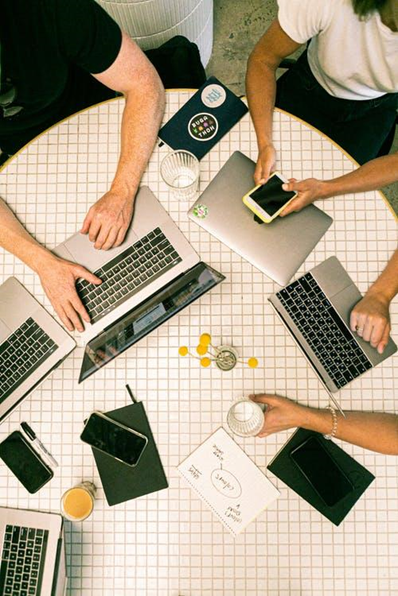 Retour en groupe sur chacune des questions
Partageons ensemble
nos réflexions…
Conclusion: Changeons les choses
Comment pouvons-nous remettre en question la culture du viol et établir des relations consensuelles et saines?

Développer la culture du consentement fait partie de la solution!
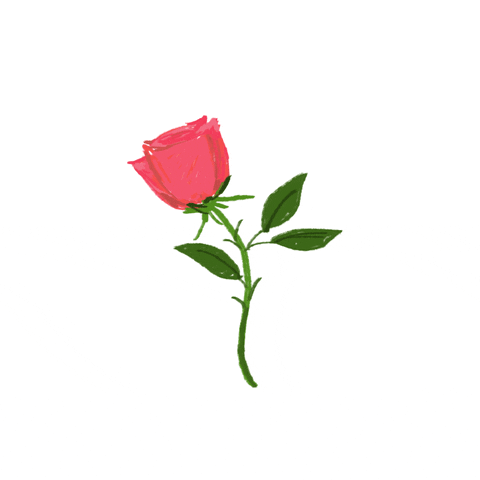 Clarifions les termes
La culture du consentement

Une culture dans laquelle le consentement est normalisé et
la violence sexuelle est constamment remise en question
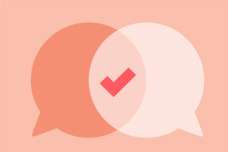 Un geste concret puissant!
Choisis un geste puissant que tu pourrais poser et qui aiderait à mettre fin à la culture du viol et à bâtir une culture fondée sur le consentement et les relations saines. 

Écris une phrase qui déclare ton engagement envers ce geste. Fixe comme objectif de poser ce geste un certain nombre de fois, puis suis l’évolution de ce nombre jusqu’à l’atteinte de ton but.
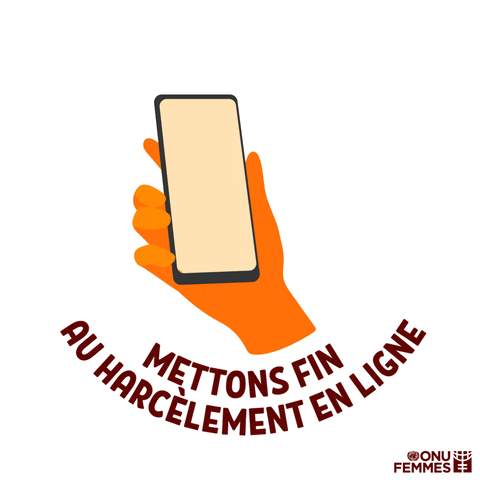 Avertissement et soutien
Faisons une entente de classe!
Ressources en milieu scolaire :


Ressources au Québec:
https://jeunessejecoute.ca/

Liste des ressources par région du Québec:
https://www.quebec.ca/famille-et-soutien-aux-personnes/violences/agression-sexuelle-aide-ressources/organismes-d-aide-aux-victimes

Ligne d’urgence canadienne contre la traite des personnes 
canadianhumantraffickinghotline.ca/fr/
ENG/FR - Clavardage en ligne disponible 

Ligne d’écoute d’espoir pour le mieux-être
espoirpourlemieuxetre.ca 
Apporte une aide immédiate à tous les peuples autochtones du Canada. ENG/FR - Clavardage en ligne disponible
@whiteribboncampaign
Je m’engage à ne jamais commettre, tolérer ou taire les violences basées sur le genre

En savoir plus sur White Ribbon :
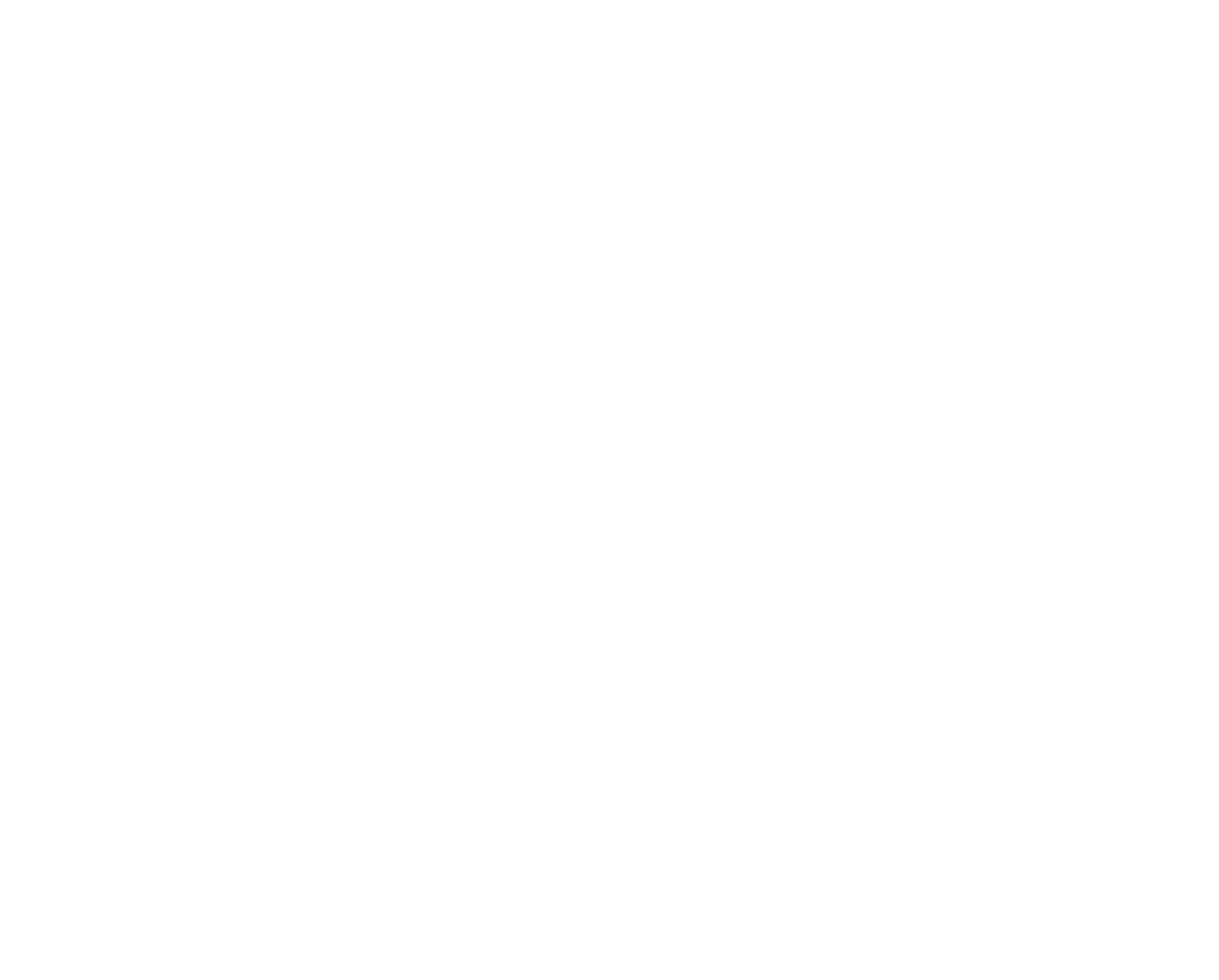 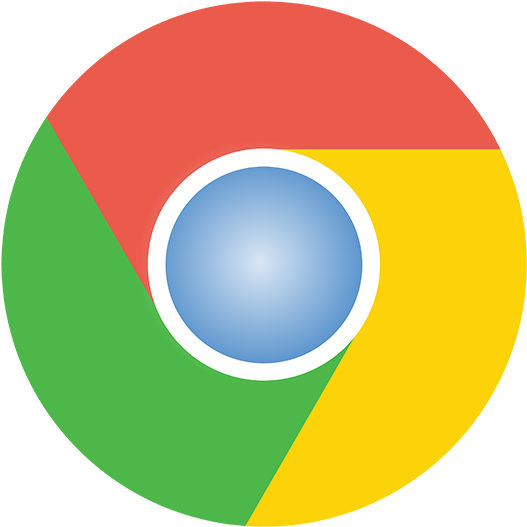 whiteribbon.ca
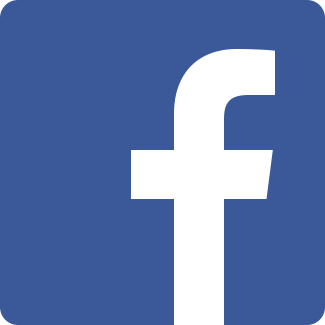 @whiteribboncampaign
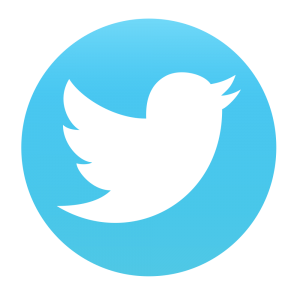 @whiteribbon
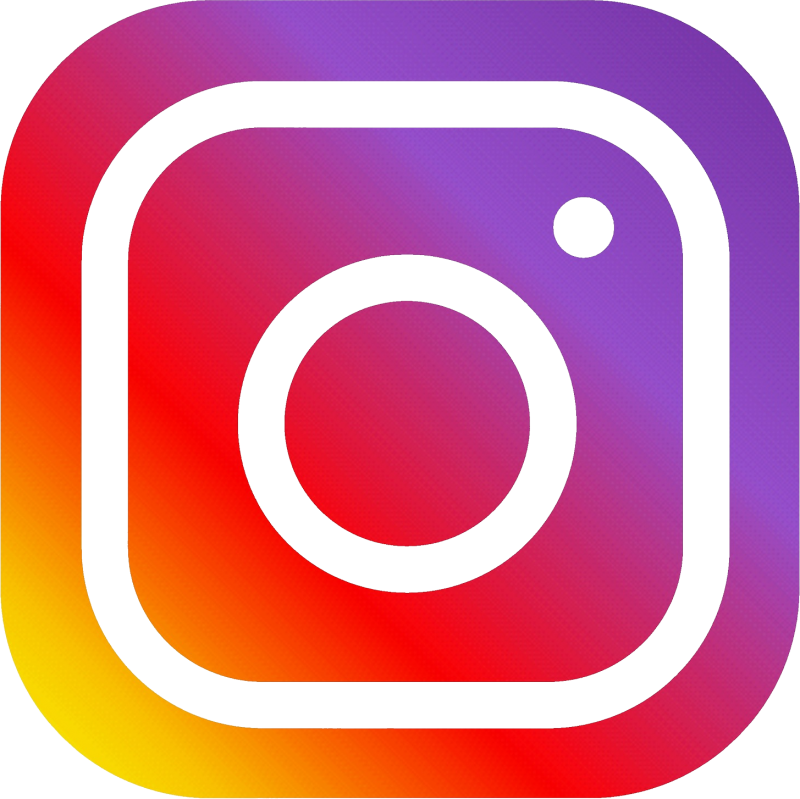 @whiteribboncanada